The Life Cycle of a               Roadside Inspection Violation
(Part 2)
Louisville, KY
April 2013
Life Cycle Seminar (Part 2): Agenda
Compliance, Safety, Accountability (CSA) Overview
Safety Measurement System (SMS), Enhancements and Effectiveness
Safety Data on Drivers
Data Qs: the process for requesting review and correcting inspection data
Interventions: designed to change carrier behavior
CSA Website Demonstration
2013 Plans
Roundtable Q&A Session
What is CSA?
CSA is a program of the Federal Motor Carrier Safety Administration (FMCSA)
FMCSA’s mission is to prevent crashes, injuries, and fatalities involving large trucks and buses
CSA has not resulted in any new regulations
CSA was designed, field-tested, and refined over five years prior to national launch in December 2010
CSA’s Three Core Components
A Safety Measurement System (SMS) that: 
Identifies and categorizes unsafe carrier and driver behaviors that lead to crashes
Uses all safety-based roadside inspection violations to assess compliance with existing regulations
Includes investigation findings

A Safety Interventions process that:
Includes an array of interventions
Focuses on specific unsafe behaviors
Identifies causes of safety problems
Defines and requires corrective actions

A Safety Fitness Determination (SFD) process that:
Requires rulemaking, 
Would be incorporate on-the-road safety performance in addition to investigation findings
Safety Measurement System (SMS)
SMS is FMCSA’s workload prioritization tool that: 

Uses State-reported crash records and roadside inspection violations to identify carriers for FMCSA intervention
Previous system used only out-of-service and certain moving violations
Uses 24 months of data; recent events are weighted more heavily than older ones
Weights violations based on relationship to crash risk
SMS (cont.)
Calculates safety performance based on seven Behavior Analysis and Safety Improvement Categories (BASICs)
Triggers the Safety Interventions process (e.g., warning letters, investigations)
Will feed the new SFD process once                                           rulemaking is completed
Is designed to be continually                                                          improved as more information is                                                    available through data and analysis
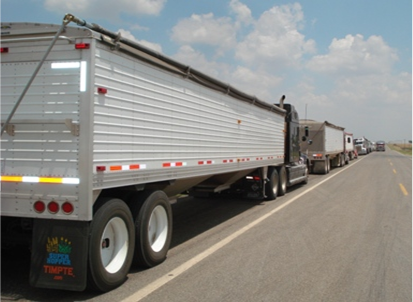 SMS Methodology Overview
Gather 24 months of on-road safety event data (i.e., inspections, crashes) to create a safety event history

Place each carrier violation and/or crash into a BASIC

Convert BASIC data into a quantifiable measure/rate
Time, severity, OOS weight

Develop a percentile rank for each BASIC based on each carrier BASIC measure
Safety Event Groups
SMS BASICs
BASICs focus on behaviors linked to crash risk
Public
Unsafe Driving 			(Parts 392 & 397)
Hours-of-Service (HOS) Compliance 	(Parts 392 & 395)
Driver Fitness 			(Parts 383 & 391)
Controlled Substances/Alcohol 	(Parts 382 & 392)
Vehicle Maintenance 		(Parts 392, 393 & 396)

Not Public
Hazardous Materials (HM) Compliance                                                            (Federal Motor Carrier Safety Regulation Part 397 & HM Regulations (HMRs) Parts 171, 172, 173, 177, 178, 179, and 180)
Crash Indicator
SMS (cont.)
Carriers with BASICs above the threshold (      ) are prioritized for intervention

Percentile ranks are determined by comparing carriers’ measures other measures of carriers with similar number of safety events

Clean Roadside Inspections are used in SMS and can improve a carrier’s BASIC percentile ranks

Motor carriers do NOT inherit any of a newly-hired driver’s past violations

Only those inspections that a driver receives while driving under a carrier’s authority can be applied to that carrier’s SMS profile
Driver violations remain on the carrier’s SMS for two years, even if the driver was fired
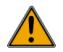 SMS Screenshots
The following slides provide examples of SMS results and data
Carrier Measurement: SMS Results
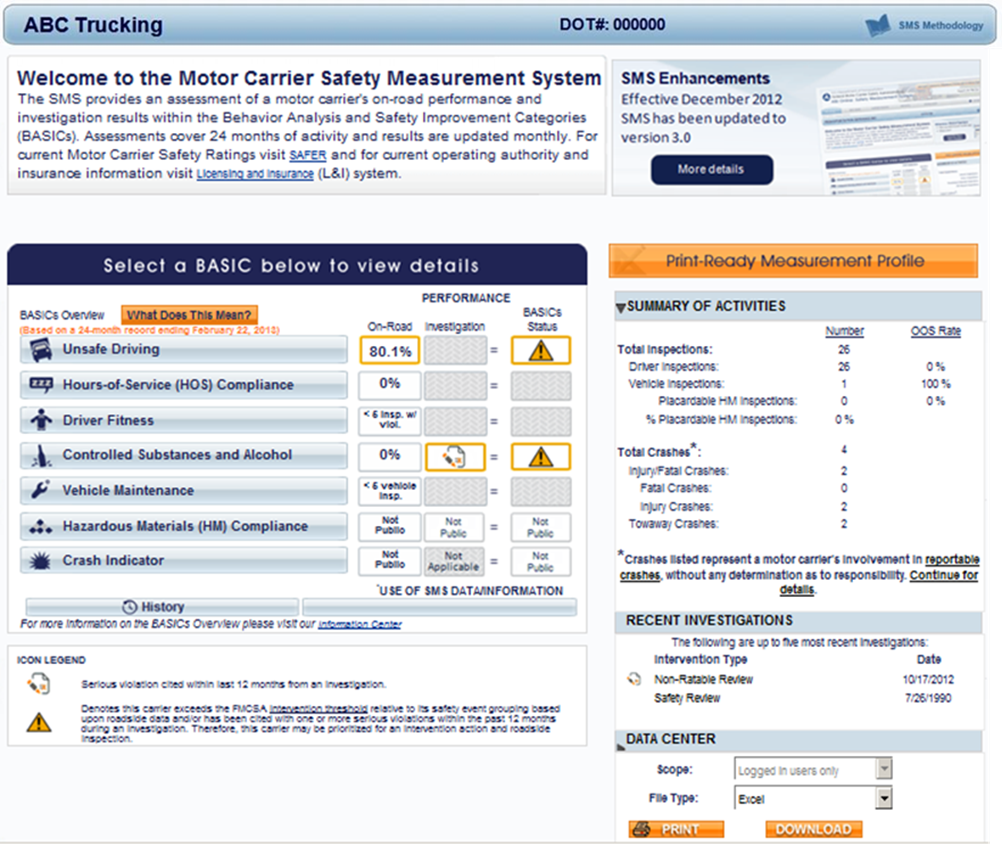 Carrier Measurement: SMS Results
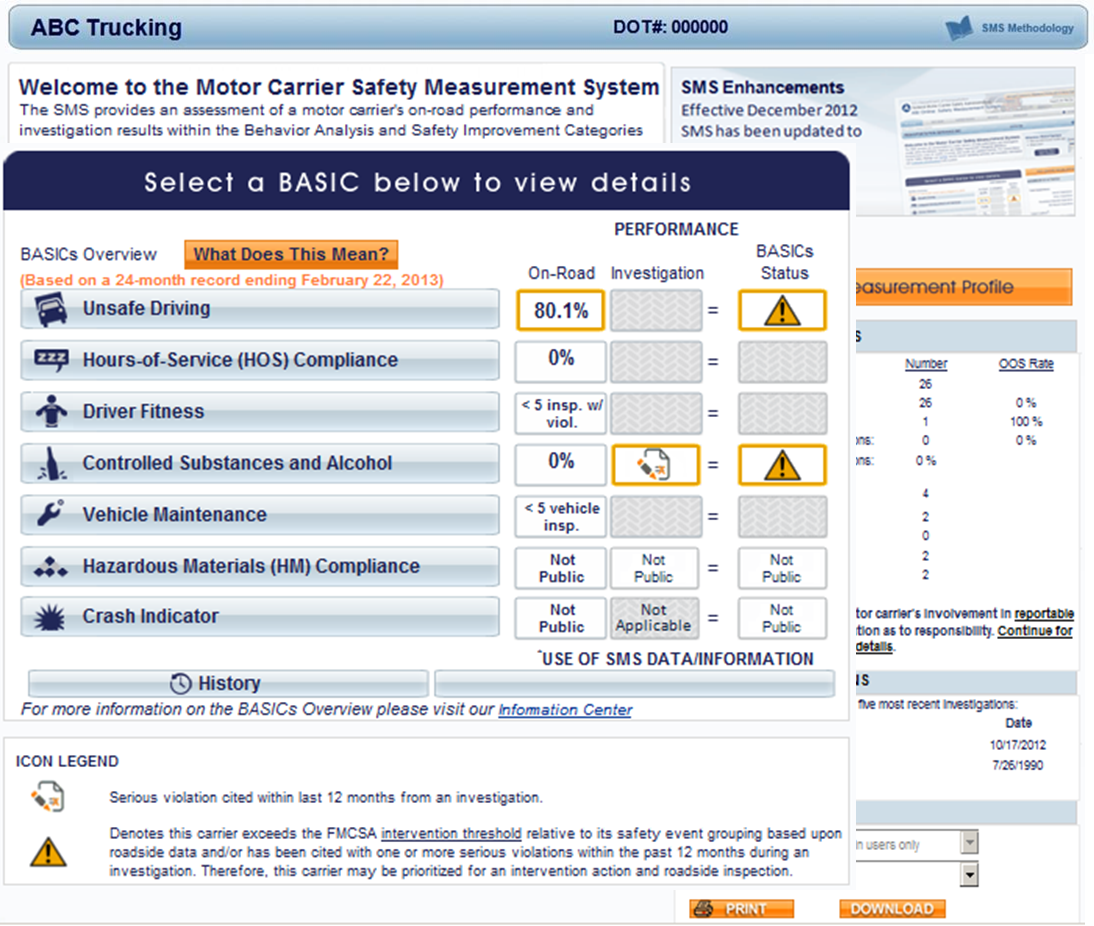 Violation Details Provided in the SMS
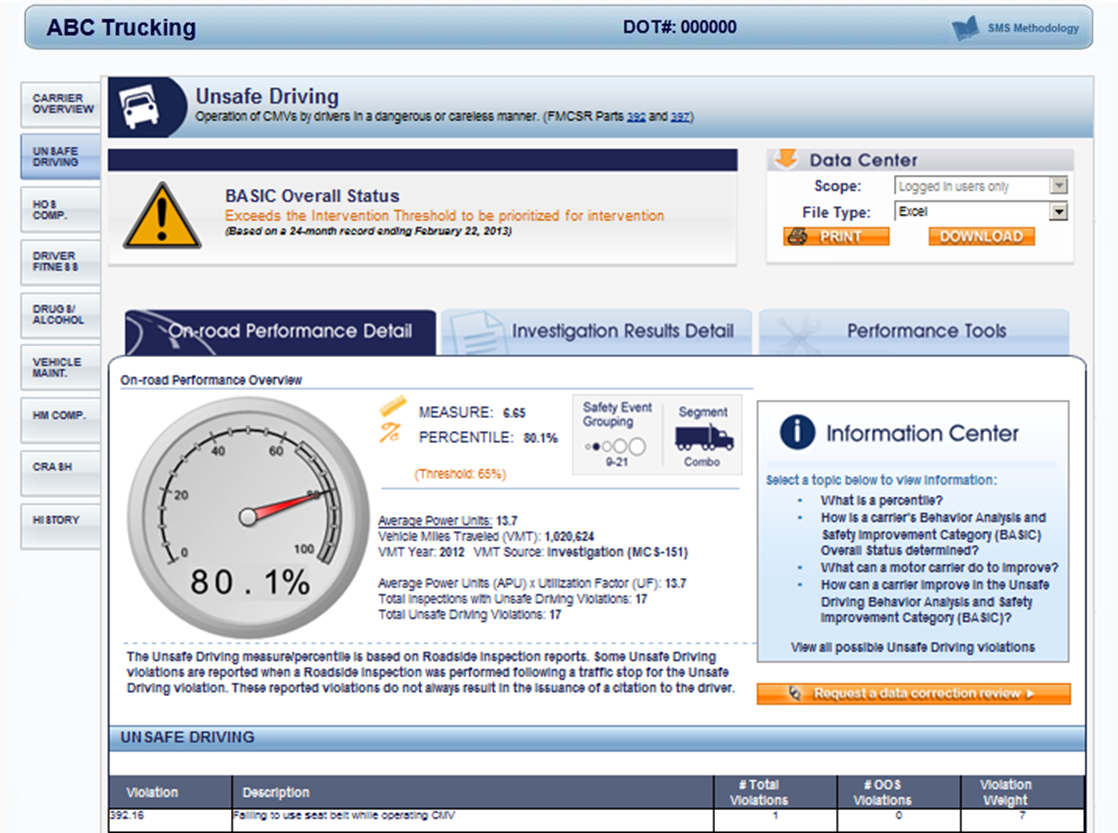 Further Drilldown in the SMS
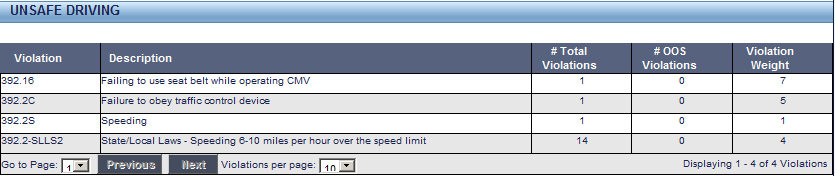 Further Drilldown in the SMS
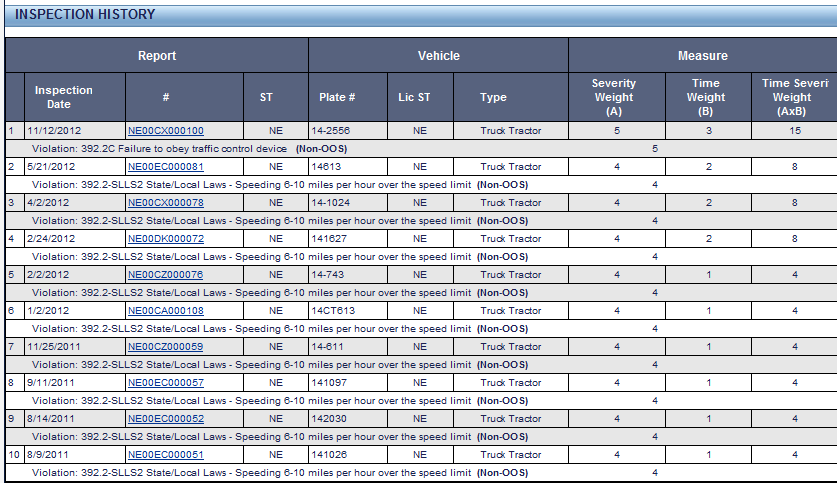 Further Drilldown in the SMS
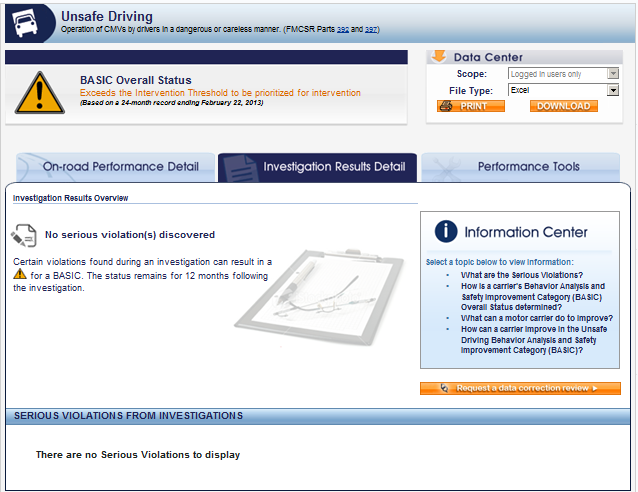 Further Drilldown in the SMS
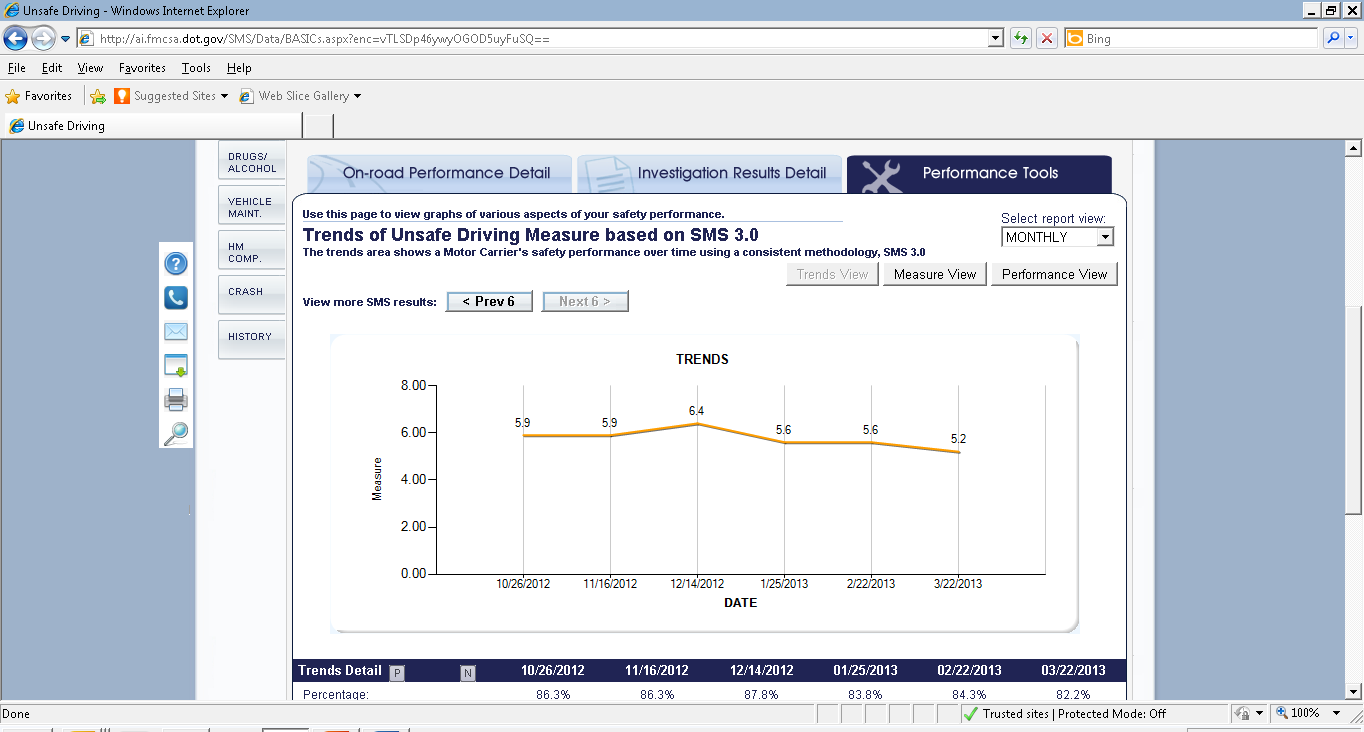 Further Drilldown in the SMS
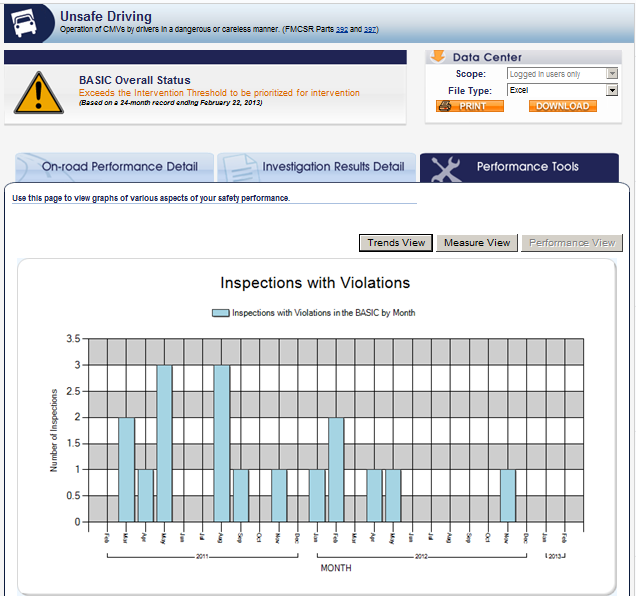 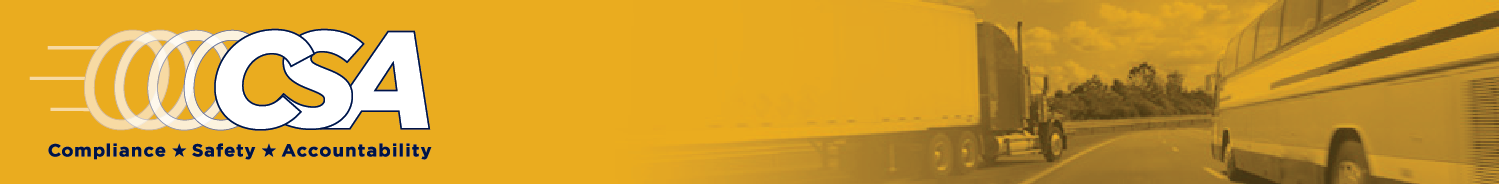 Recent SMS Improvements
Recent SMS Changes
March 2012 
Motor carriers and enforcement staff previewed the changes before implementation
Preview participants were able  to compare/ contrast current vs. proposed 
View impact on measures and  percentile ranks 

March 27, 2012 through July 30,2012 
Federal Register Docket open for comments about the SMS  Preview

December 2012
SMS public website updated with the SMS changes discussed
Both logged-in users and the general public can see percentile ranks
Crash Indicator  and the HM Compliance BASIC percentiles are available to only logged-in users
SMS Improvements
Strengthened the Vehicle Maintenance BASIC by incorporating cargo/load securement violations from the Cargo-Related BASIC 
Allows for appropriate workload prioritization while reducing a bias in the Cargo-Related BASIC whereby flatbed operators are disproportionately identified for intervention

Changed the Cargo-Related BASIC to the HM Compliance BASIC to better identify safety problems related to HM
Removed load securement violations so that only HM violations remain; consequences of crashes and cargo spills can be greatly exacerbated when HM are involved
SMS Improvements (cont.)
Better aligned the SMS with IEP regulations
SMS now properly attributes each Intermodal Equipment Provider (IEP) trailer violation to either the IEP or the motor carrier based on the ability of the driver to find the violation as part of a pre-trip inspection
IEP violations assigned to a motor carrier are now used towards calculating the carrier’s Vehicle Maintenance BASIC

Aligned violations included in the SMS with CVSA inspection levels by eliminating vehicle violations derived from driver-only inspections and driver violations from vehicle-only inspections
Prompted by enforcement and industry concerns that some vehicle violations fall outside the scope of a driver-only inspection and could bias the BASIC results
SMS Improvements (cont.)
More accurately identify carriers involved in transporting HM or passengers
These carriers are subject to more stringent thresholds in the SMS
SMS Improvements (cont.)
Modified the SMS Display to:
Replace the terms Insufficient Data and Inconclusive to fact-based definitions
Break out crashes with injuries and crashes with fatalities
Removed 1 to 5 mph speeding violations
FMCSA has aligned speeding violations to be consistent with current speedometer regulations (49 CFR 393.82) that require speedometers to be accurate within 5 mph
Applies to the prior 24 months of data, and all future SMS data
Lowered the severity weight for speeding violations that do not designate a mph range above the speed limit to 1.
SMS Improvements (cont.)
Aligned the severity weight of paper and electronic logbook violations (they are now weighted equally)

Changed the name of the Fatigued Driving (HOS) BASIC to the HOS Compliance BASIC
This BASIC continues to have a strong                                                                       association with future crash risk. 
Change was made to reflect that the                                                                                       BASIC includes HOS recordkeeping                                                                                   requirements that, by themselves,                                                                                                  do not necessarily indicate fatigued                                                                                    driving or driving in excess of allowable                                                                     hours.
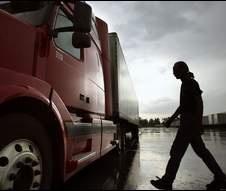 Suspended License Changes (ASPEN Change)
Operating CMV while disqualified / CDL suspended (391.15A and 383.51A)
safety- or non-safety-based suspension 
whether or not the carrier had the capacity to know about the suspension
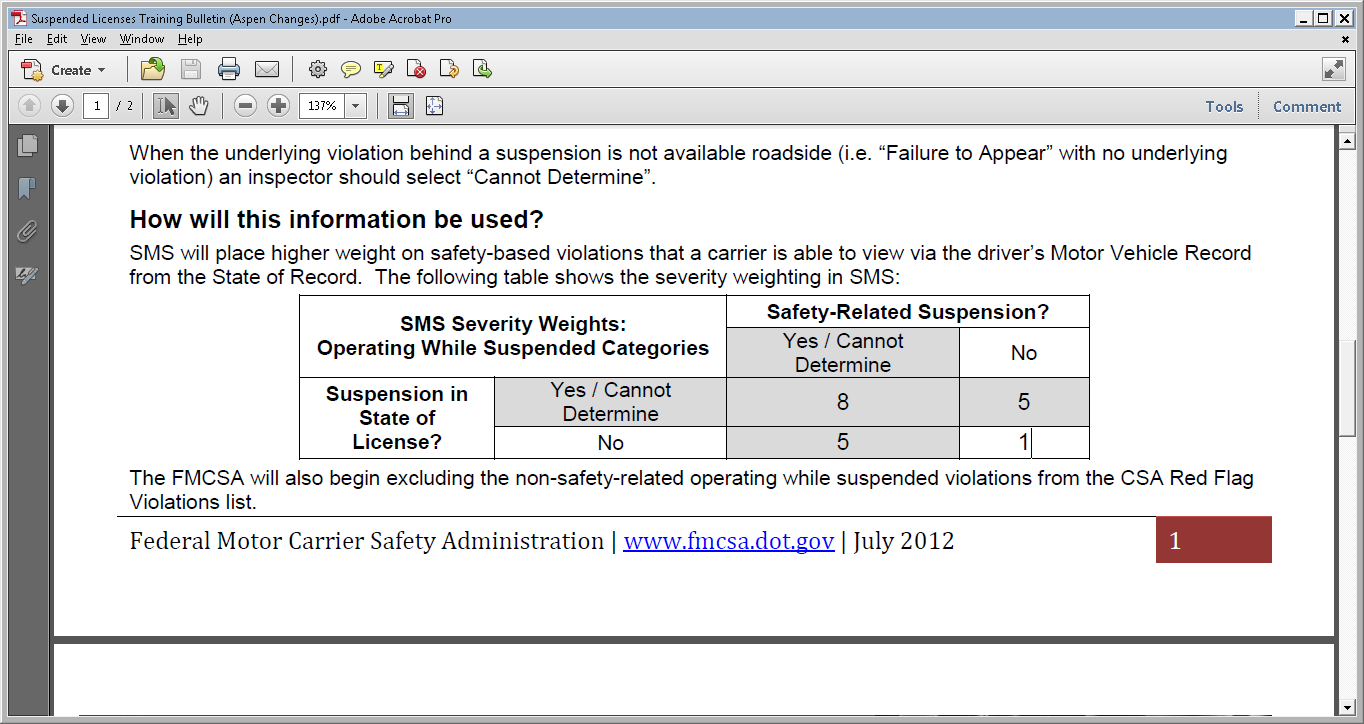 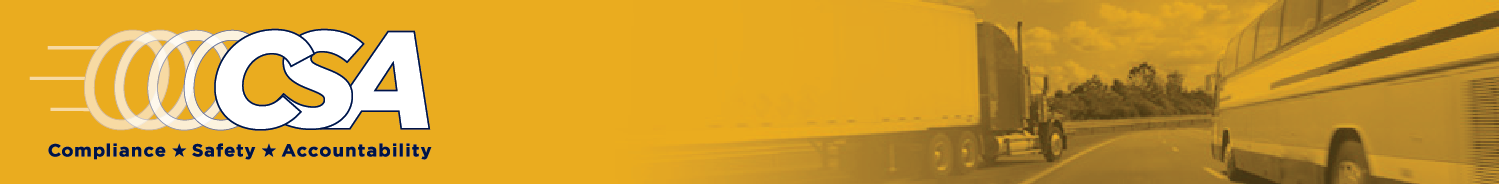 Effectiveness Tests                    and Results
CSA Effectiveness
FMCSA is continually monitoring the effectiveness of the CSA program
FMCSA plans to have a complete CSA effectiveness report peer reviewed by an independent third party
Overall CSA Program Effectiveness
The assessment of the CSA program effectiveness will build off and include each of the four elements 
SMS Effectiveness
Intervention Effectiveness
Refresh of independent evaluation effectiveness measures
New effectiveness measures
Results will be refreshed at regular intervals to assess the effectiveness over time
1. SMS Effectiveness Report
Objective
Quantify how effectively the SMS identifies high-risk motor carriers 
Methodology
Use historical data to examine the future crash rate of motor carriers



Results will be published following peer review
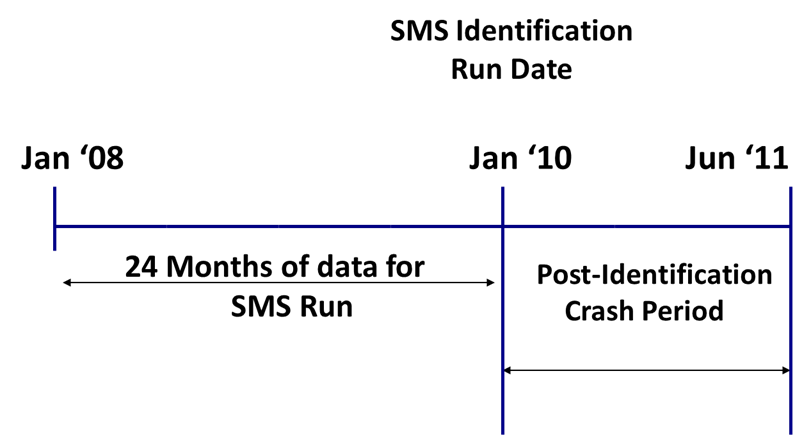 Effectiveness Results
Carriers meeting the above definition of “high risk” have substantially higher crash rates: more than twice the crash rate of the general carrier population
Crash OR HOS Compliance OR Unsafe ≥ 85
+
1 other BASIC  at or above the “all other” motor carrier threshold
Any 4 or more BASICs at or above the “all other” motor carrier threshold
OR
Effectiveness Results (cont.)
Unsafe Driving, HOS Compliance, Vehicle Maintenance BASICs, and the Crash Indicator are the best predictors of future crash risk
Other BASICs show a weaker relationship to crash risk
FMCSA optimizes resources through more stringent Intervention Thresholds for BASICs with strongest associations to crash risk


Crash rates of Carriers above and below BASIC thresholds
Effectiveness – HOS Compliance BASIC
Strong relationship between HOS Compliance BASIC and future crash risk
Recent American Transportation Research Institute (ATRI) paper shows similar findings
Effectiveness – Driver Fitness BASIC
Negative relationship between Driver Fitness BASIC and future crash risk
Recent ATRI paper shows similar findings
Three quarters of carriers above Driver Fitness, exceed threshold in another BASIC
Recent Aspen improvements provide for higher severity weights for safety-based “operating while suspended” violations
SMS Effectiveness - ATRI Report Summary
Findings:
Positive relationship between Unsafe, HOS, and Vehicle BASICs and crash risk.
Negative relationship between Driver Fitness and Controlled Substance/Alcohol BASICs and crash risk.
The more BASIC percentiles at ‘alert’, the higher the crash risk.
Recommendations:
Rank carriers by number of BASICs at ‘alert’.
Present profiles on the CSA website based on number of ‘alerts’.
2. CSA Intervention Effectiveness
CSA Intervention Effectiveness Model is currently under development (replaces CREM)
Calculate pre vs. post intervention crash rates and compares to control groups
Measures crashes avoided, injuries prevented, and lives saved, as a result of interventions in a given year
3. Refresh of Effectiveness Metrics
The independent evaluation by UMTRI of the CSA Operational Model Test will be updated based on national implementation of the CSA program
Not all measures will be updated ; dependent on the availability of data
Will apply lessons learned and  improve methodology
Example measures to be updated based on national implementation:
Crash rates over time for the motor carrier population
Crash rates by motor carrier’s BASIC performance
Intervention cycle analysis – what interventions have motor carrier’s received since implementation
Estimating benefits of various interventions
4. New Effectiveness Measures
New effectiveness measures will be developed to evaluate the CSA program

The following may be potential new measures:
Further break out existing measures by carrier operation type (e.g. Hazardous Material or Passenger Carriers)
Violation rates over time
By BASIC performance
Before and after interventions
BASIC measure trends over time
Measures looking at the volume of traffic viewing SMS websites
CSA Stats
Since CSA rollout (Dec 2010), most dramatic decrease in violation rates in a decade
violations per roadside inspection are down nearly 14 percent and 
driver violations per inspection are down 17 percent
SMS identifies high-risk carriers have
twice national crash rate 
56% more crashes than carriers identified using SafeStat
SMS Online hosted 48 million user sessions in 2012
Ten fold increase over SafeStat and 60% increase since last year
The SMS has enough performance data to evaluate nearly 40% of active carriers (these carriers are involved in >92% of reported crashes)
As of Dec. 2012, FMCSA sent more than 70,000 warning letters
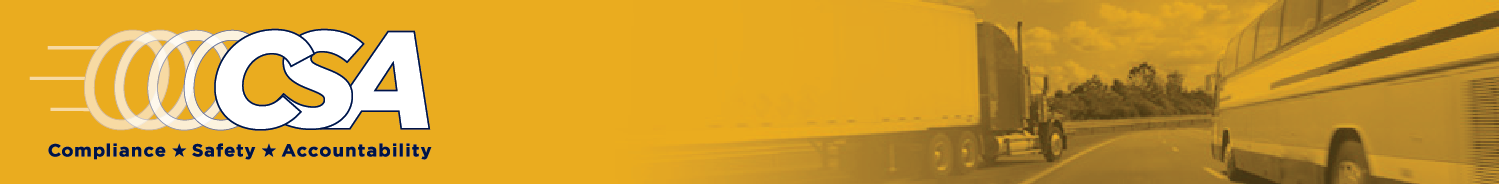 What about                        safety data on drivers?
Driver Safety Data
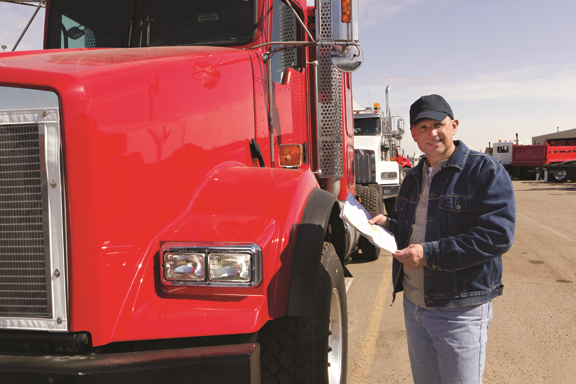 FMCSA uses violations reported to Agency on an inspection report.

During the inspection, inspector may also choose to issue a State warning/citation/ticket for the infraction.
Driver Safety Data: Two Distinct Records
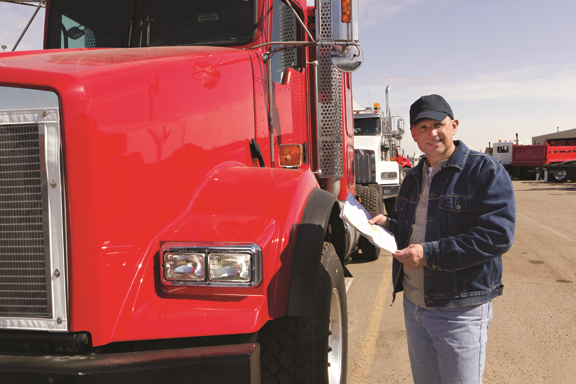 State Motor Vehicle Record (MVR)


Federal Pre-Employment Screening Program (PSP)
Driver Safety Data - State
State Motor Vehicle Record (MVR)
Same system as before, not impacted by CSA
Includes State conviction data
States (not Federal Government) may suspend CDL based on conviction data accumulated on MVR
Employers required by Federal regulations to check annually (49 CFR 391.25)
To acquire this report contact the State Department of Motor Vehicles that issued your CDL
Driver Safety Data - Federal
Federal Pre-Employment Screening Program (PSP) Report
Congress mandated program independent of CSA 
Voluntary screening tool that allows motor carriers and drivers to purchase Federal inspection and crash history
5 years reportable crashes
3 years inspections – includes violations recorded on inspections and also clean inspections
Carrier access to report requires driver consent
Driver can acquire his/her report anytime for a $10 fee at www.psp.fmcsa.dot.gov or for free via FOIA request
PSP does not directly impact a driver’s CDL
No scores, points, ratings or assessments under PSP
Driver Safety Data - Non-Government
Carriers Evaluating Drivers
Carriers and independent third parties aggregate PSP and other driver data and refer to it as a “CSA score” or “CSA driver scorecard”
Important to understand that this evaluation is coming from the carrier, NOT the Federal/State Government.
There is no universal evaluation method

Drivers should ask their carriers 
how they are being evaluated
Disputing Driver Data
State Data (citation/tickets) State Court
Challenge citation data in State court, otherwise data goes on driver’s MVR, possibly impacting your CDL

Federal Data (recorded violations) DataQs
Drivers can dispute Federal data on their PSP via DataQs
Visit DataQs Website: https://dataqs.fmcsa.dot.gov/ (Register for free)
Follow the instructions on the site to file a request for data review (RDR) on an inspection and/or reportable crash
Must provide supporting documentation when filing an RDR
RDRs are handled by the State where the inspection/crash occurred

If a driver receives a Federal violation and a State citation/ticket for the same infraction:
The driver must dispute them separately using the appropriate method above
Removal of a violation/citation under one system DOES NOT guarantee automatic removal from the other
46
Driver Safety Measurement System (DSMS)
FMCSA’s internal tool to address the safety of CMV drivers:
Provides enhanced information on individual drivers to FMCSA investigators to identify drivers with safety problems
Allows for prioritizing driver sampling during carrier investigation
Supports investigator follow-up on significant violations (e.g., Red Flag Violations)
DSMS data are not available to the public or to employing motor carriers; they are used only by FMCSA as an investigative tool

Red Flag Violations:
Reviewed during a carrier investigation
Under CSA, individual drivers are not assigned safety ratings or safety fitness determinations
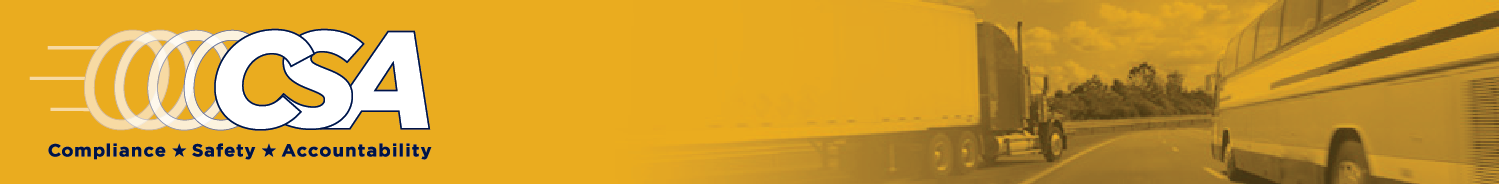 DataQsMike Wilson (ISP)
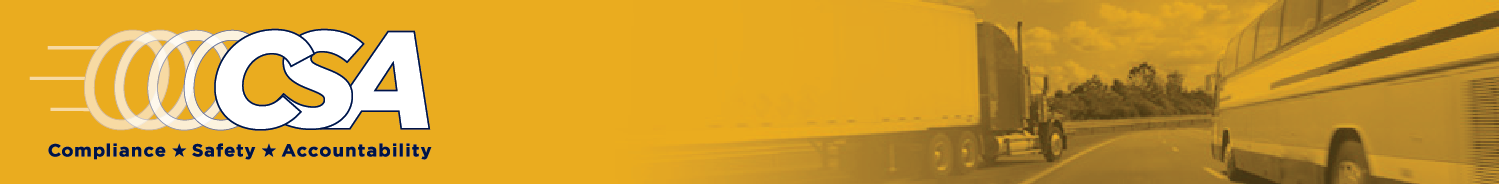 Safety Interventions
Safety Interventions Process
The Safety Interventions process addresses the:

WHAT 
	Discovering violations anddefining the problem
WHY Identifying the cause or where the processes broke down 
HOW Determining how to fix it/prevent it by using the Safety Management Cycle (SMC)
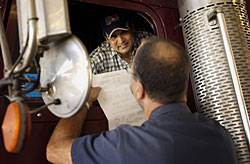 CSA Intervention Tools
Safety Measurement            BASIC Scores
Increasing Severity
WARNING 
LETTER
INVESTIGATION INTERVENTIONS

Offsite 
Focused Onsite
Comprehensive Onsite
FOLLOW-ON
CORRECTIVE ACTIONS

CSP
NOV
NOC/OOS
Safety 
Mgmt 
Cycle
TARGETED ROADSIDE INSPECTION
CSA Warning Letter
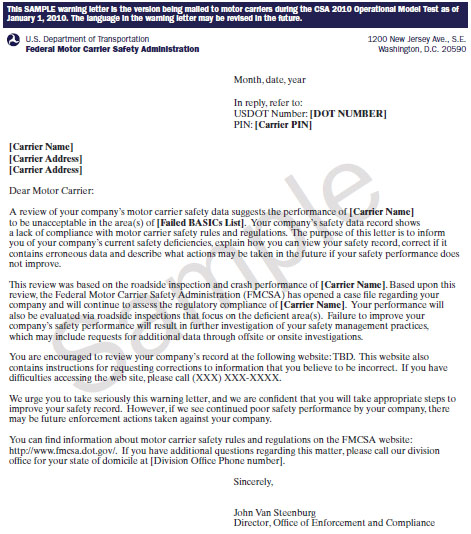 Warning Letter
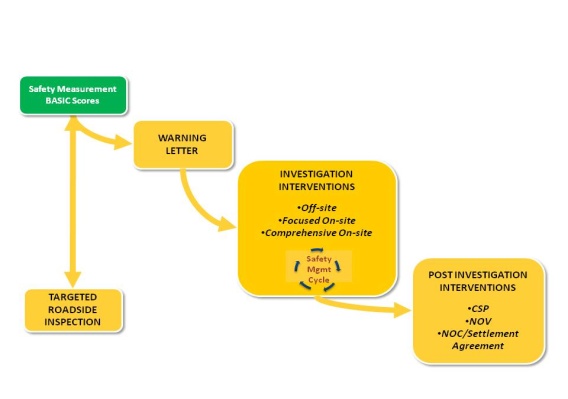 BASICs Requiring Investigation
Any BASIC exceeding the threshold (percentile)
			OR
Any BASIC with a Serious Violation on the most recent investigation
			OR
BASICs associated with a complaint
CSA Carrier Investigations
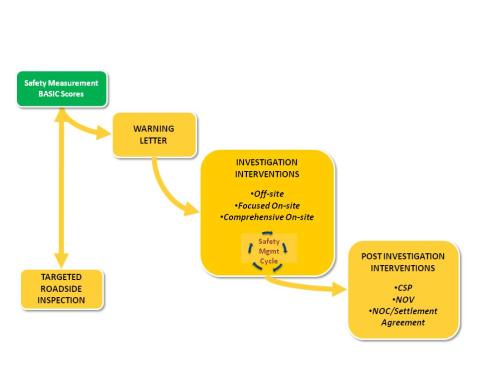 Shifted from 1 Compliance Review (CR) to 3 Investigation Options
Offsite
Focused Onsite
Comprehensive Onsite
Focused on BASICs requiring investigation
INVESTIGATION INTERVENTIONS

Offsite 
Focused Onsite
Comprehensive Onsite
Safety 
Mgmt 
Cycle
CSA Investigation Process
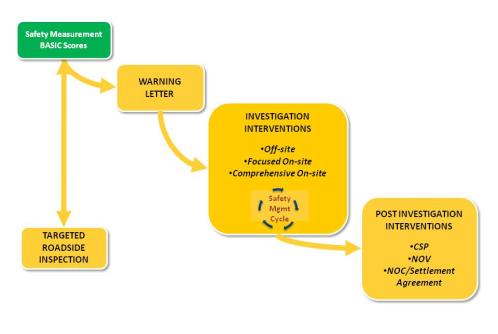 Shifting from What to What, Why, and How

Perform investigation to identify violations and corresponding process breakdowns in the Safety Management Cycle

Identify and discuss recommended remedies to improve the carrier’s Safety Management Processes
INVESTIGATION INTERVENTIONS

Offsite 
Focused Onsite
Comprehensive Onsite
Safety 
Mgmt 
Cycle
Safety Management Cycle
What Safety Management Processes are breaking down?
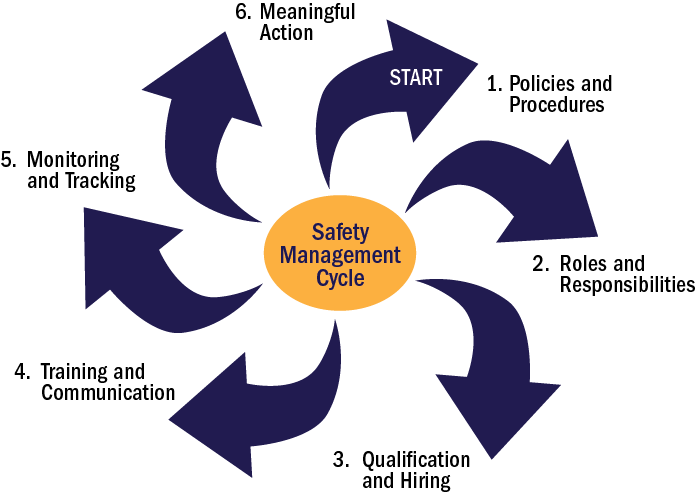 Why are the Safety Management Processes breaking down?
Safety Management Cycle Assessment
Crash BASIC Investigation (CBI)
An onsite in-depth examination of a carrier’s recent reportable crash events
Concentrates on drivers and vehicles involved in crashes
CBI Crash Analysis Toolkit
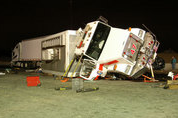 CSA Follow-On Corrective Actions
FOLLOW-ON    CORRECTIVE ACTIONS

CSP
NOV
NOC/OOS
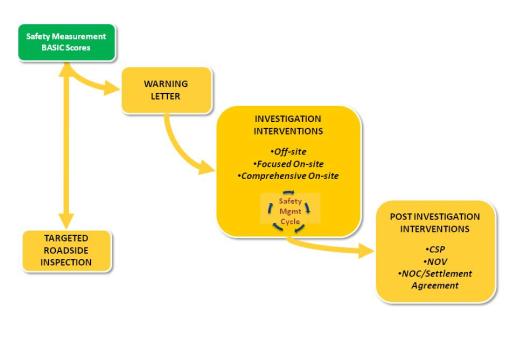 Notice of Claim (NOC)/ Operations out-of-service order (OOS)
Notice of Violation (NOV)
Cooperative Safety Plan (CSP)
Rating Process
Existing Safety Rating Process:
Defined in regulations: Part 385
Based on the results of an onsite investigation
Critical / Acute violations impact factors

Comprehensive Onsite Investigations
May result in Satisfactory, Conditional, Unsatisfactory
Focused Onsite Investigations
May result in Conditional or Unsatisfactory
SFD
Proposed Safety Fitness Determination (SFD):
Would require rulemaking
Would continue to include major safety violations found as part of investigations
Would also incorporate on-road safety performance
Considerations:  
Absolute (measure) vs. Relative performance (percentile)
Use of crash data 
Safety event groups
Due process
Draft rulemaking is currently under development
Website Demonstration http://csa.fmcsa.dot.gov/resources
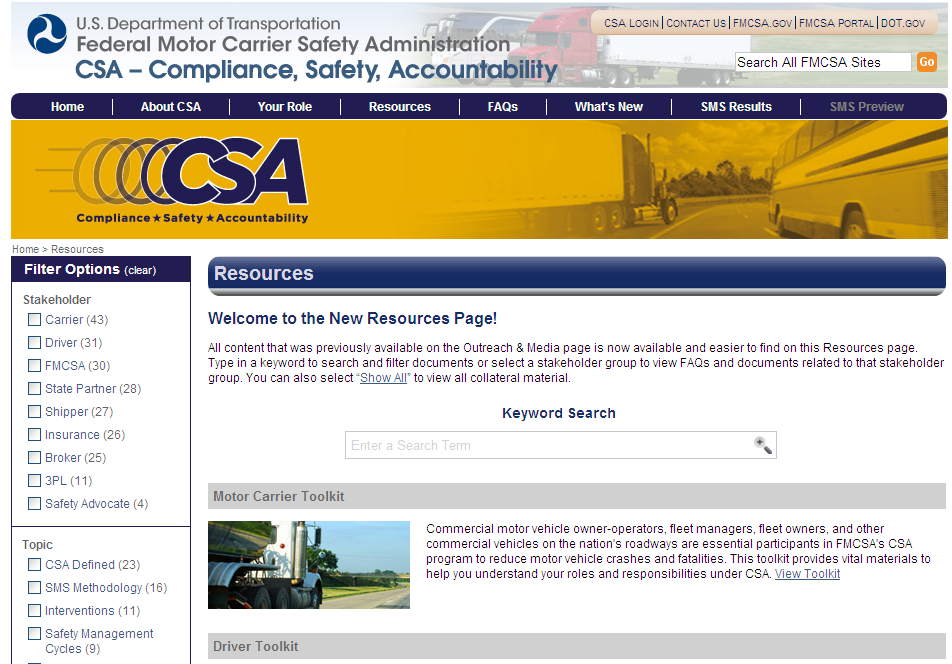 2013 Plans
Enhancements to public display of SMS data
Analyzing the impact of proposed changes
Crash Weighting Plan
Safety Fitness Determination (SFD) – Notice of Proposed Rulemaking
SMS Public Display Enhancements
Enhancements under development
Objectives: 
Reinforce SMS as prioritization 
Recognize distinctions between BASICs and crash risk
Focus on setting foundation for SFD
Reinforce safety mission 
One stop shop
Address concerns with “insufficient data” carriers 
Retain detailed data
Proposed enhancements would be previewed
Potential future Improvements to SMS
What kind of changes to SMS are under examination?
Comprehensive modifications to roadside violation severity weights
Recalibration of the Utilization Factor used to incorporate VMT for the Crash and Unsafe Driving BASICs
Adjustment to safety event groupings in all BASICs
Recap of Improvements to SMS and broader CSA
What kind of changes to SMS are being considered for the next round of proposed improvements?
Comprehensive modifications to roadside violation severity weights per MCSAC
Recalibration of the Utilization Factor used to incorporate VMT for the Crash and Unsafe Driving BASICs
Adjustment to safety event groupings in all BASICs
Other?
Crash Weighting Study
SMS currently uses all crashes which has shown to be one of the better predictors of future crash risk
FMCSA is conducing research study to better understand the safety benefits of adjusting crash weights in SMS based on the motor carrier’s role in the crash (i.e. preventability)
Analysis complete summer 2013
Crash Weighting – Three Research Questions
1. Do police accident reports (PARs) across the nation provide sufficient, consistent, and reliable information to support crash weighting determinations? 
2. Will a crash weighting determination process offer an even stronger predictor of crash risk than crash involvement and how will crash weighting be implemented into SMS? 
3. How would the Agency manage the process for making crash weight determinations including public input to the process?
Crash Weighting – Benefit Analysis Approach
Conduct literature review to examine similar studies
Create several carrier based and driver based models to determine if weighted crashes are a better predictor of future crash risk than crash involvement based on available data
Optimize the SMS Crash Indicator by using the SMS effectiveness test
Crash Weighting
Complete plan is available at:
https://csa.fmcsa.dot.gov/Documents/CrashWeightingResearchPlan_7-2012.pdf
Questions?
CSA Information Line: 877-254-5365
Ask a CSA-related question or give feedback electronically, https://csa.fmcsa.dot.gov/CSA_Feedback.aspx
Find the phone number for your local FMCSA office,  http://www.fmcsa.dot.gov/about/contact/offices/displayfieldroster.aspx
Thank you!
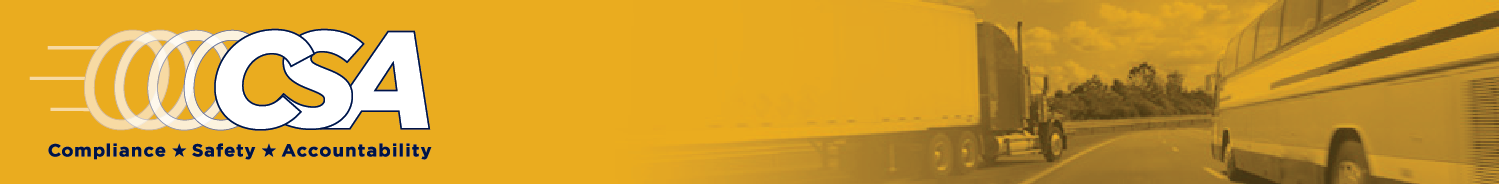 Roundtable Discussion